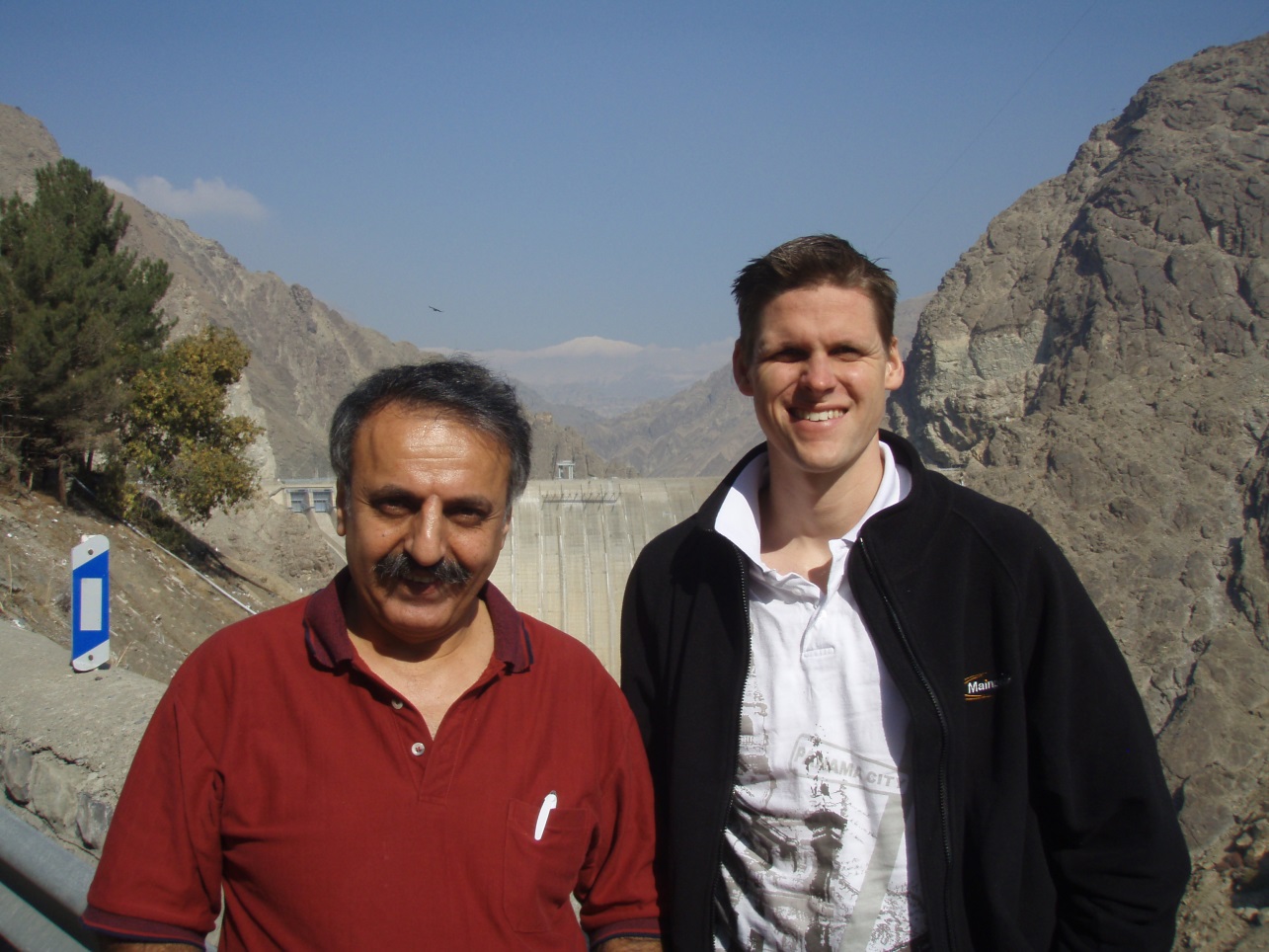 Mark 8:27-30We follow Jesus because He is King.
‘Wonderful Counsellor, Mighty God, Evelasting Father, Prince of Peace’Isaiah 9:7
Mark 8:27-30We follow Jesus because He is King.
Sealand
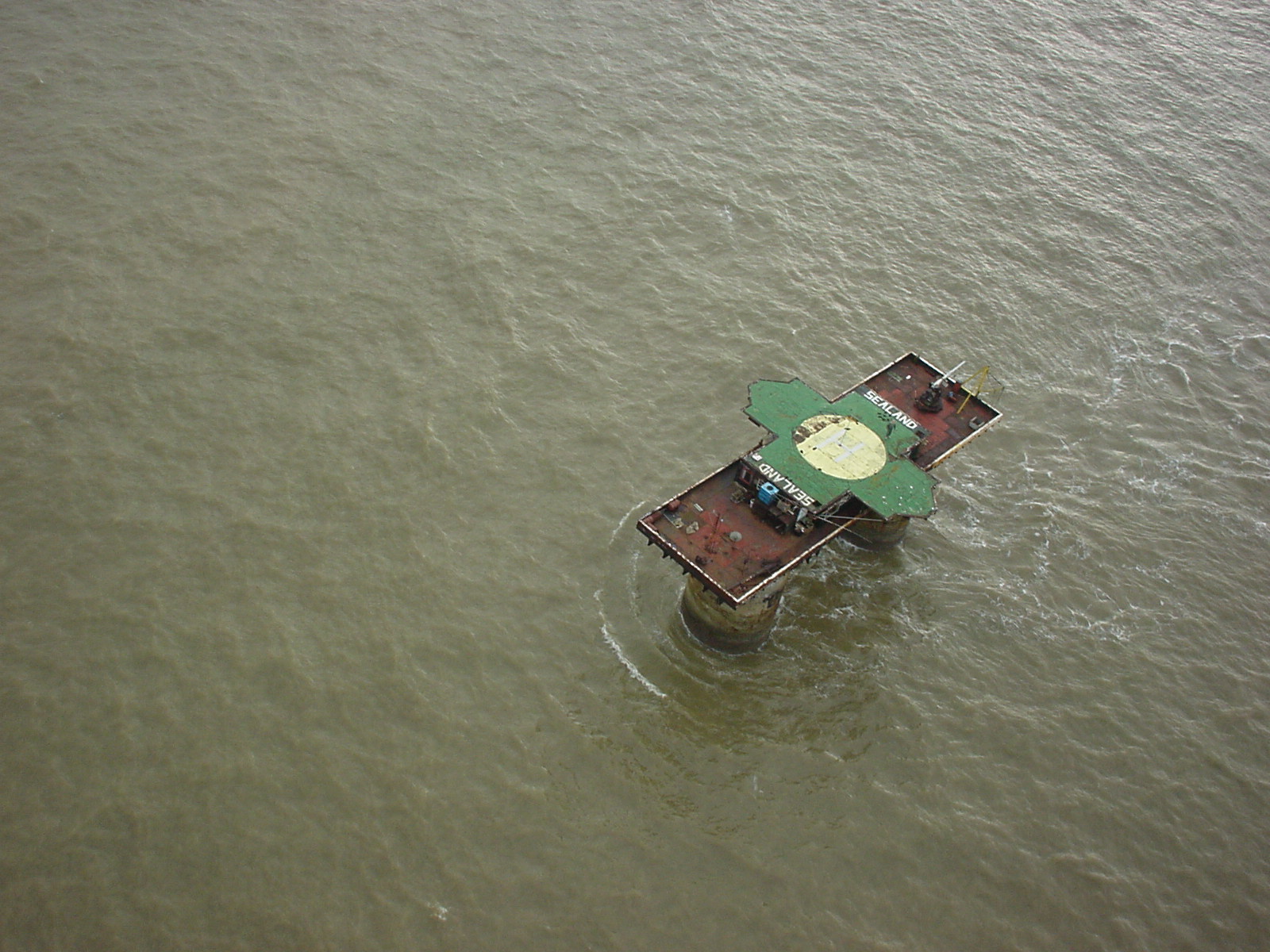 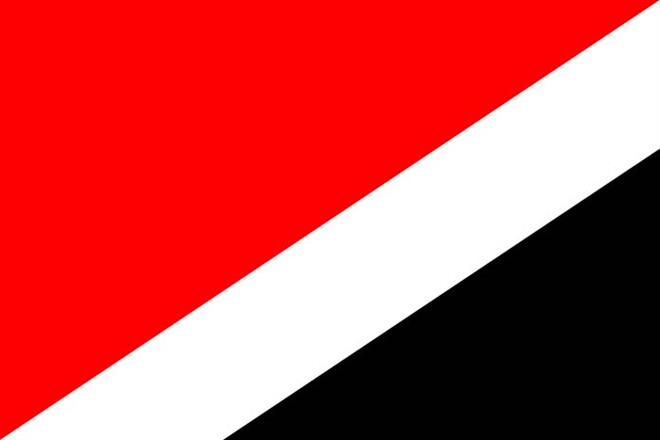 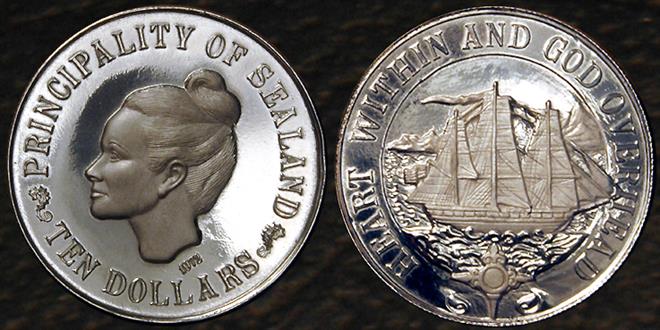 Mark 8:31-33Jesus ambition was to please the Father. His heart was for the whole world.
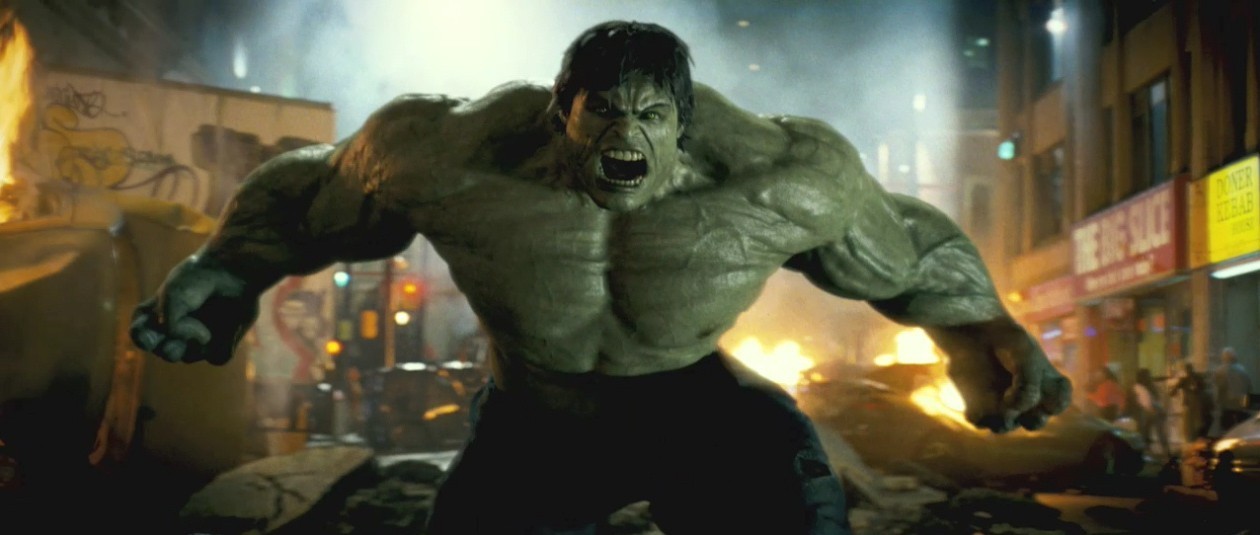 Mark 8:31-33Jesus ambition was to please the Father. His heart was for the whole world.
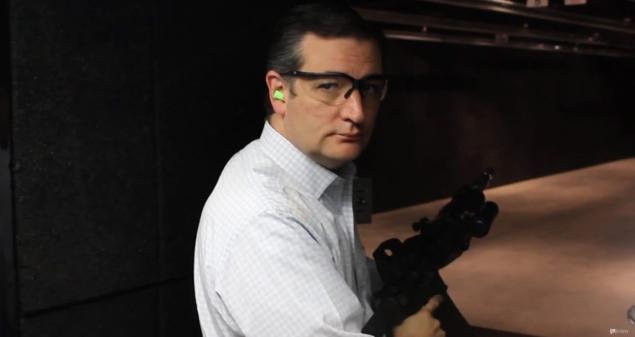 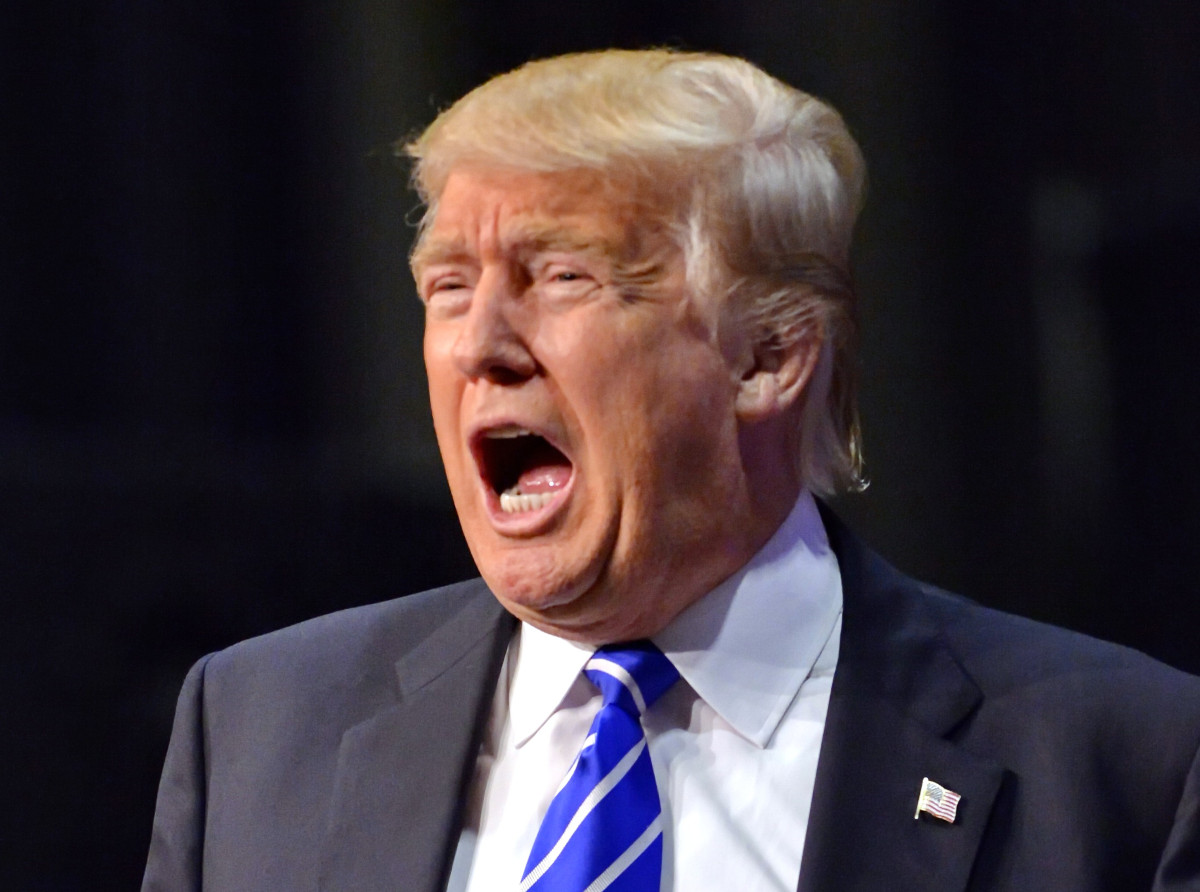 Mark 8:34-38Disciples give up their lives for Jesus and the Gospel.
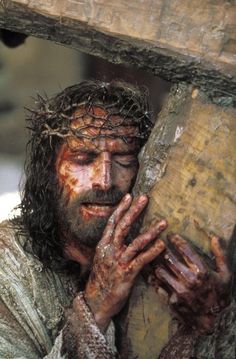 Mark 8:34-38Disciples give up their lives for Jesus and the Gospel.
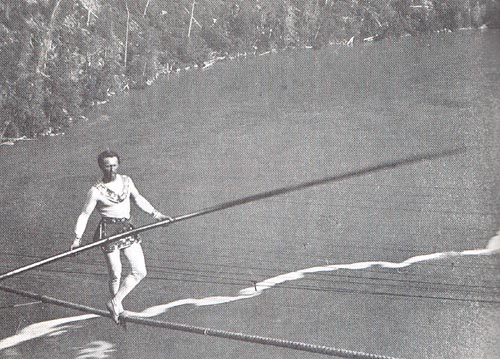 Go
GoGrow
GoGrowPray
GoGrowPrayGive